Joints of Thorax
BY MBBSPPT.COM
Joints of the Thoracic Wall
Between the Vertebrae (intervertebral joints).
Ribs and vertebrae (costovertebral joints: joints of heads of ribs and costotransverse joints).
Ribs and costal cartilages (costochondral joints).
Costal cartilages (interchondral joints).
Sternum and costal cartilages (sternocostal joints).
Sternum and clavicle (sternoclavicular joints).
Parts of the sternum (manubriosternal and xiphisternal joints) in young people the manubriosternal (and sometimes the xiphisternal) joint usually fuses in the elderly.
MBBSPPT.COM
2
Interchondral Joints
MBBSPPT.COM
3
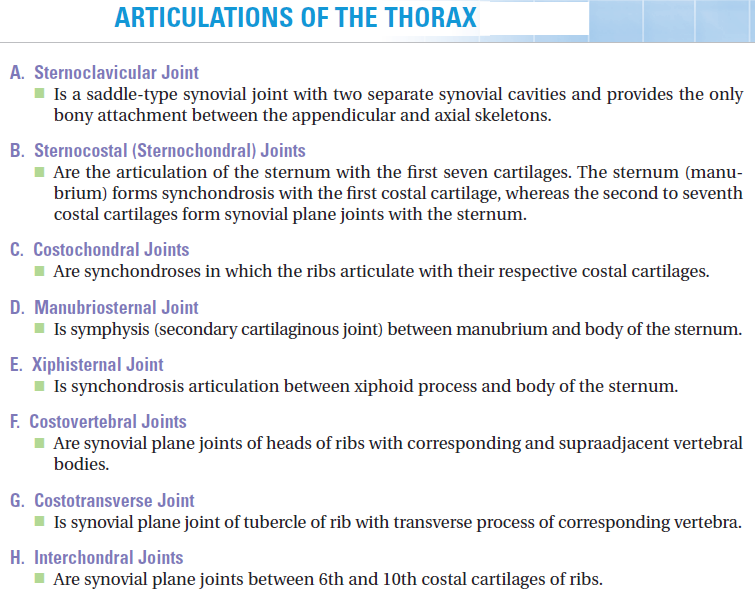 Interchondral Joints
7th-9th costal cartilages enters into contact with one  another and articulate with every other by number of small synovial joints in Interchondral joint. 
At some instances, they are also connected by ligaments. 
9th and 10th costal cartilages union is usually ligamentous.
MBBSPPT.COM
5
MBBSPPT.COM
6
MBBSPPT.COM
7
Manubriosternal Joint
The manubriosternal joint is composed between the lower end of the manubrium sterni and upper end of the body of sternum. It is a secondary cartilaginous joint (symphysis) between manubrium and body of sternum. It allows minimal slipping movements of body of sternum on the manubrium during respiration.
The manubriosternal joint is not an average symphysis because as a rule bones taking part in the formation of a symphysis don’t go through bony union, but in many people after 30 years of age bony union does take place between the manubrium and the body of sternum.
MBBSPPT.COM
9
The Xiphisternal Joint
The xiphisternal joint arises as a synchondrosis between the inferior sternebrae of the sternal body and the xiphoid process. 
It can remain until the middle years of life, but usually ossifies to form a synostosis between the two sternal elements.
MBBSPPT.COM
10
Costovertebral Joints
The Costovertebral joints are created by articulation of articular facets on the head of ribs and costal facets on the bodies of thoracic vertebrae.
The head of typical rib articulates with the body of numerically corresponding vertebra and also with the body of next higher vertebra.
MBBSPPT.COM
11
Synovial Type of Plane Joint
Ligaments
Capsular ligament (joint capsule): It is the fibrous capsule that covers/encloses the joint and is connected to the articular margins.
Radiate ligament/triradiate ligament: It stretches from the anterior aspect of the head of rib and breaks up into 3 bands: upper, lower, and middle. The upper and lower bands are connected to the sides of upper and lower vertebrae. The middle band (also referred to as intra-articular ligament) gets connected to the intervertebral disc.
Intra-articular ligament: It stretches from the crest between the 2 articular facets on the head of rib to the intervertebral disc and splits the joint cavity into 2 parts.
MBBSPPT.COM
13
Costovertebral Joint
The 1st, 10th, 11th, and 12th ribs joint with the bodies of numerically corresponding vertebrae.
Costovertebral joint of typical ribs got 2 joint cavities and those of atypical ribs have single joint cavity.
MBBSPPT.COM
14
THANKS!!